Человек, природа, общество
Человек, природа, общество
Подготовила учитель МОУ «СОШ № 84» г.Саратова
Кулакова Е.Е.
Мы все умрем, людей бессмертных нет.И это все известно и не ново.Но мы живём, чтобы оставить след:Дом иль тропинку, дерево иль слово.Не все пересыхают ручейки,Не все напевы время уничтожит,И ручейки умножат мощь реки, И нашу славу песня приумножит.                                           Р.Гамзатов
Проверка домашнего задания:
Что вы знаете о процессе глобализации?
Дайте определение этого понятия.
Каково ваше отношение  к процессу глобализации, происходящему в наше время?
План урока:
1. Понятие «природа».
2. Состояние природы в мире, в нашей стране.
3. Экологическая проблема:
а) сущность проблемы;
б) способы разрешения.
1. Понятие «природа»
Работа со схемой на с.18

В узком смысле природа  – совокупность естественных условий существования человеческого общества.

В широком смысле природа – всё сущее, весь мир в многообразии его форм и проявлений.
Задание классу:
Охарактеризуйте состояние природной среды в мире, в  частности в нашей стране.
Проблемное задание:
Согласны ли вы с высказыванием Гёте: 
 «Природа не признаёт шуток, она всегда серьёзна, всегда правдива, всегда строга; она всегда права; ошибки  же и заблуждения исходят от людей»?
Долгое время воздействие человека на природу практически не имело для неё негативных последствий. Природа совершенно справедливо оценивалась как сила, неизмеримо более значительная и совершенная. Естественная гармония природы вызывала у людей восхищение и желание ей подражать.

Но с переходом к машинному производству нарушилось природное равновесие, человечество получило в свои руки  такие средства воздействия на природу, которые сравнимы по мощи с космическими факторами. Это привело к появлению экологических проблем.
2. Виды экологических проблем:
Климатические изменения, вызванные деятельностью человека;

Исчезновение  биологических видов;

Продолжающийся рост народонаселения и уровня потребления.
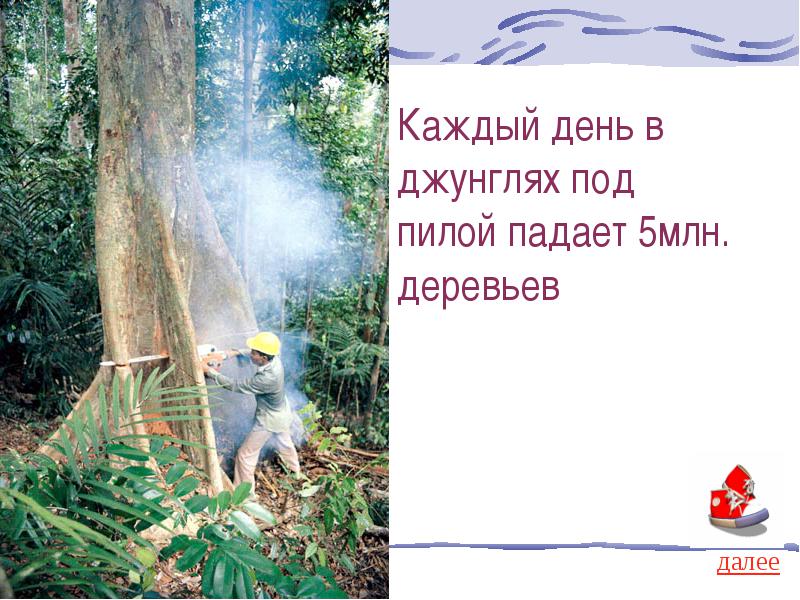 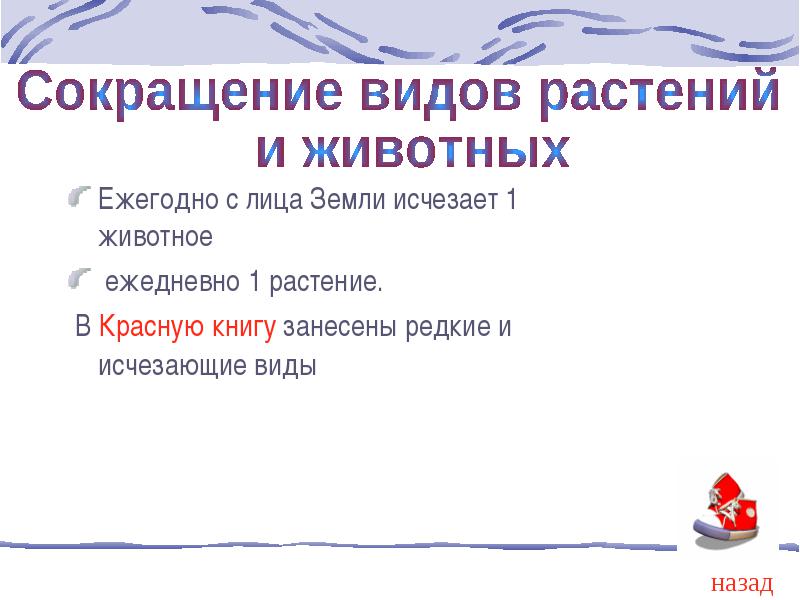 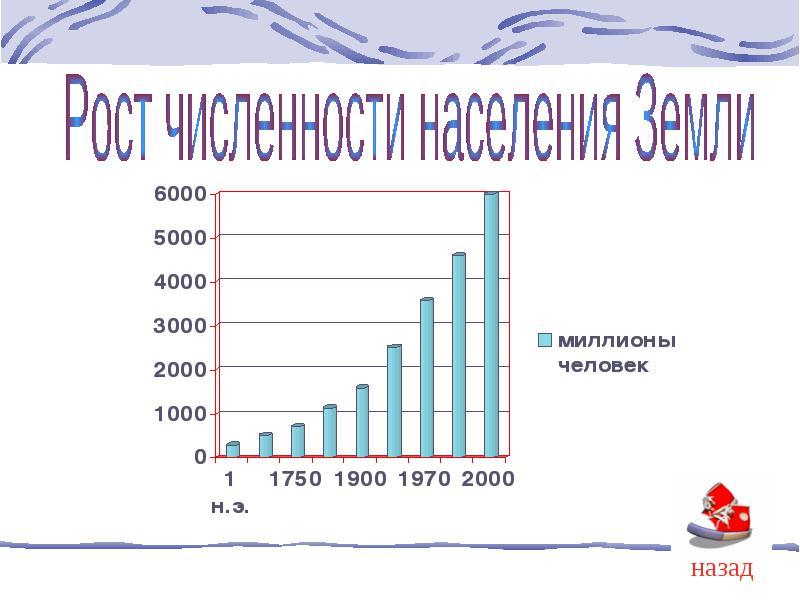 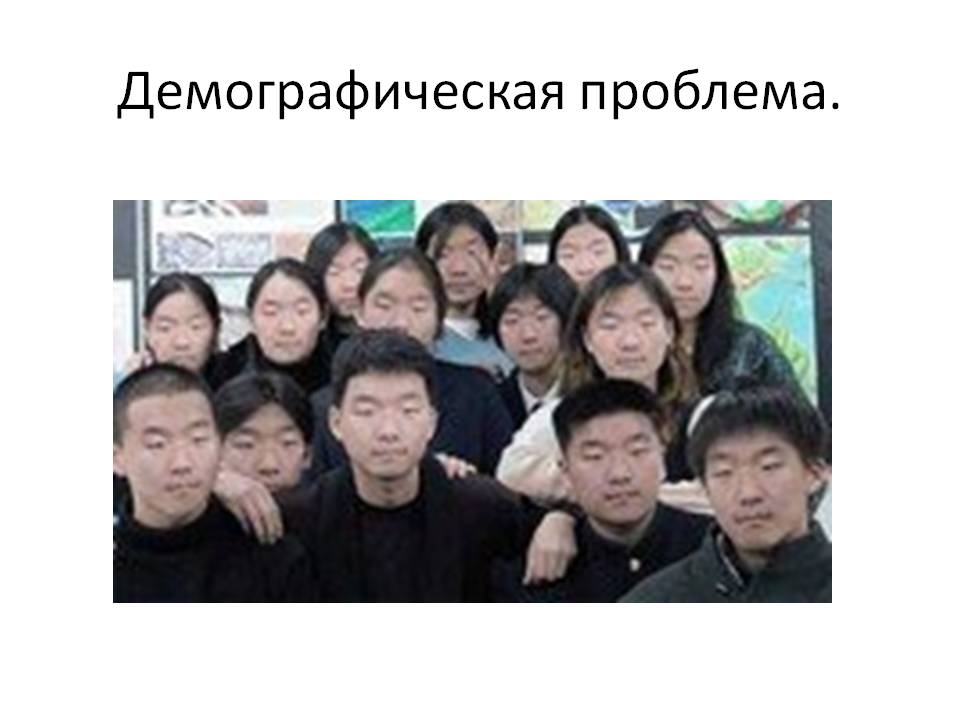 Как вы думаете, может ли решить экологическую проблему одна страна в мире?
Экологическая проблема – одна из глобальных проблем современности.
Глобальные проблемы – условия, которые ставят под угрозу существования всё человечество и могут быть изменены в процессе международного сотрудничества стран.
Задание классу:
Работая с текстом учебника на с.23 – 24, определите, какие меры предпринимает человечество по защите окружающей среды и как общественность борется за её спасение?
Меры по защите и охране природы
1. Создание безотходных технологий, очистных сооружений;
2. сокращение производства ядохимикатов;
3. рекультивация земель;
4. создание охраняемых территорий, центров по разведению редких и исчезающих видов растений и животных;
5. составление мировой и национальных Красных книг.
Природоохранные организации
1948 г. Международный союз охраны природы (МСОП);
в 1971 г. активистами из Канады и США  создана организация «Гринпис»;
Всемирный фонд дикой природы;
Всероссийское общество охраны природы (ВООП).
Выводы:
Итак, человек, природа, общество – это взаимосвязанные и взаимообусловлевнные понятия.
В отличие от стихийных природных сил, в центре общественного развития стоит человек, обладающий сознанием и волей.
Природа существует и развивается по своим, независимым от человека и общества законам.
Человек не является властелином природы. Бездумно-варварское отношение к природе вызвало тяжелый экологический кризис. По этой причине человек, общество столкнулись сегодня с проблемой выживания самого человека.
Человек, общество тесно связаны с природой.
Домашнее задание:
Учебник А.И.Кравченко «Обществознание», 8 класс, § 2.
Творческое задание: объявляется конкурс на рисунок, плакат, посвященный экологической проблеме человечества.
ТПО к учебнику А.И.Кравченко, с.7 – 10, № 1, 2, 3, 5.
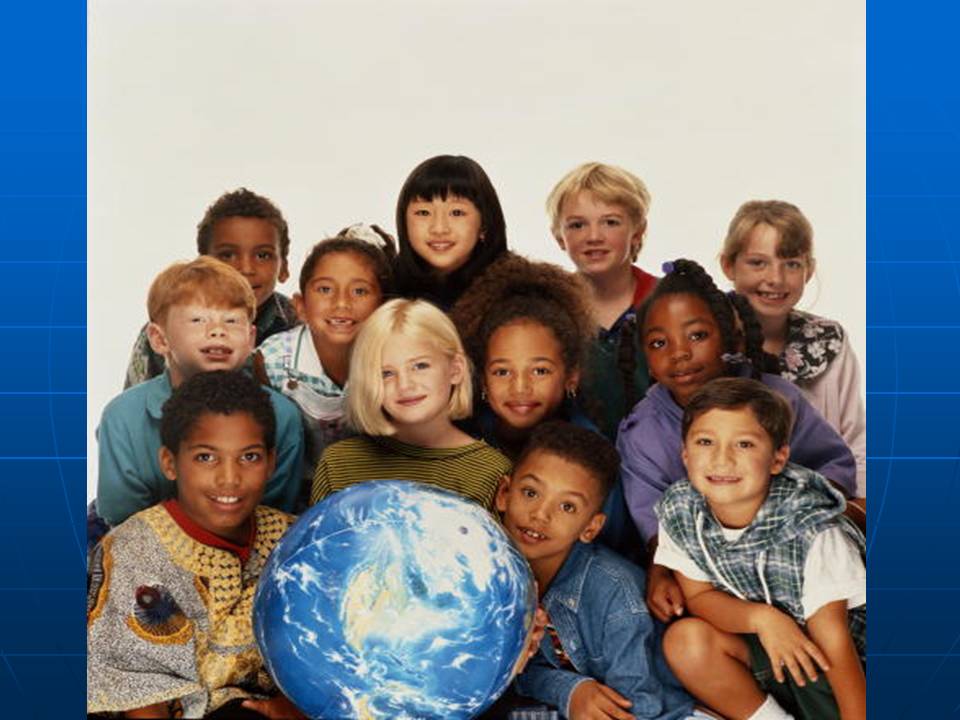